AYDIN 
SERBEST MUHASEBECİ 
MALİ MÜŞAVİRLER ODASI
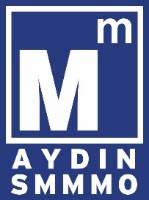 SÜRGEM
3 
Doğrulanabilir  Eğitim Kredisi
LUCA ENFLASYON DÜZELTMESİ VE MUHASEBEDE DİJİTALLEŞME VE ELEKTRONİK UYGULAMALARDA SON GELİŞMELER

Başvuru Klavuzu
Kayıtlar https://rezervasyon.surgem.org.tr/ adresinde yapılacaktır.
AYDIN 
SERBEST MUHASEBECİ 
MALİ MÜŞAVİRLER ODASI
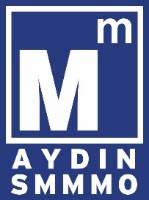 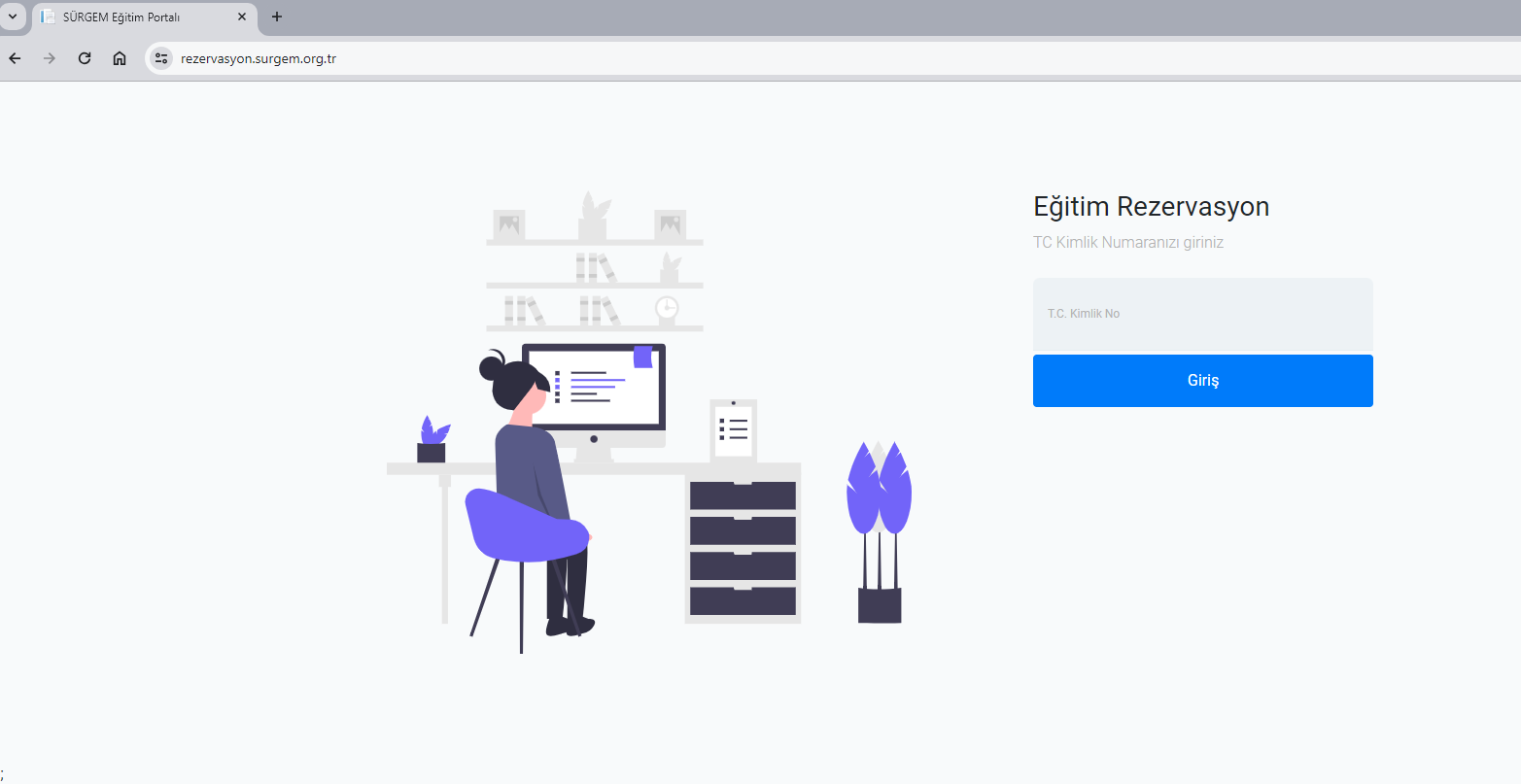 Notlar
1-Kayıt olmak isteyen üyelerimiz https://rezervasyon.surgem.org.tr/ adresindenden TC kimlik numaraları ile giriş yapacaktır.

2-Kayıt olan üyelerimizin SÜRGEM kredisini kazanabilmeleri için eğitim salonu girişinde Oda personelimizin ellerinde bulunan cihazlara belge çıktısında yer alan karekodu yada TÜRMOB Kartını okutmaları gerekmektedir.
AYDIN 
SERBEST MUHASEBECİ 
MALİ MÜŞAVİRLER ODASI
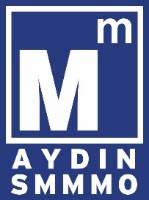 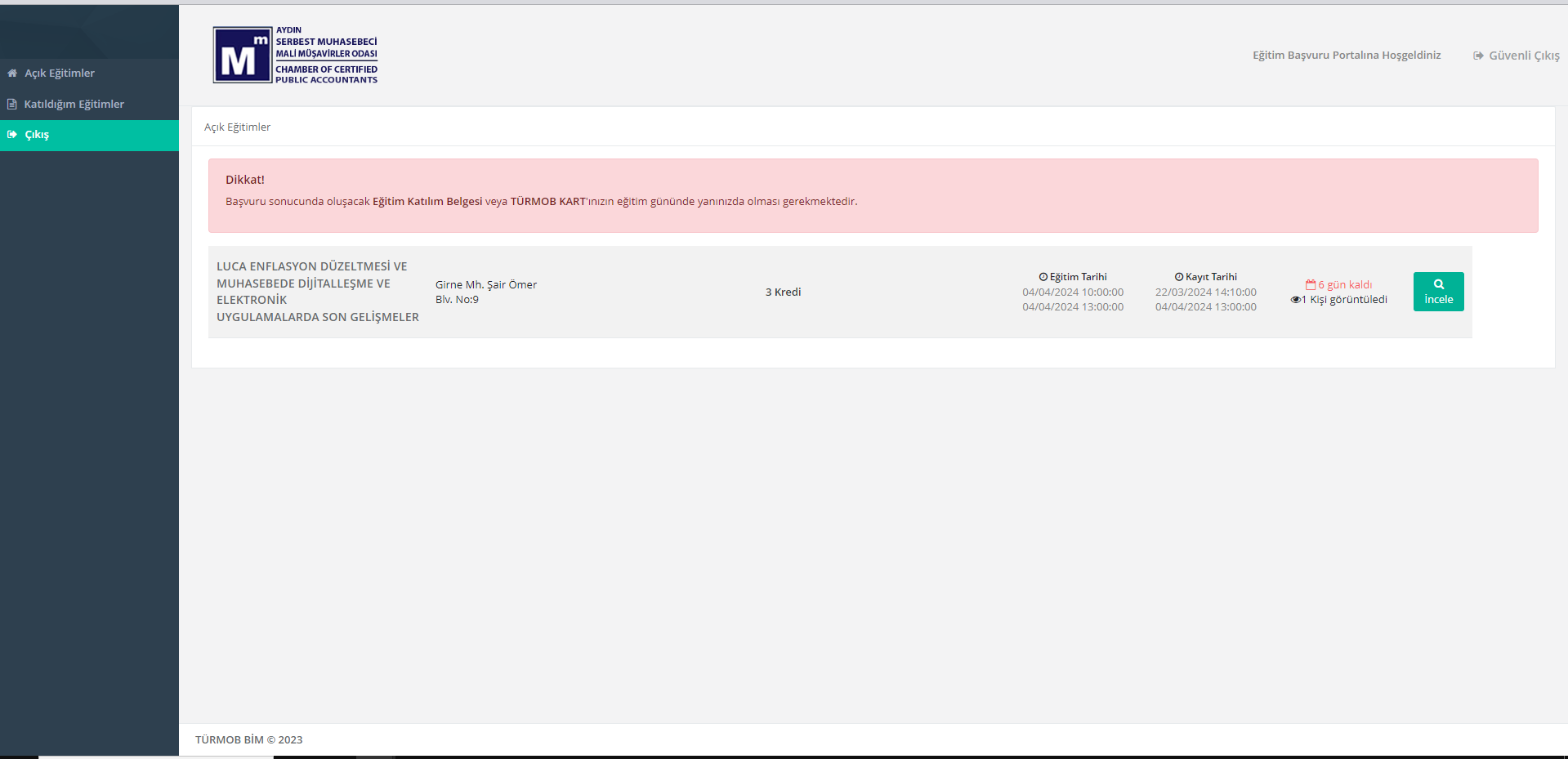 AYDIN 
SERBEST MUHASEBECİ 
MALİ MÜŞAVİRLER ODASI
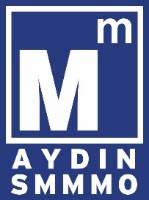 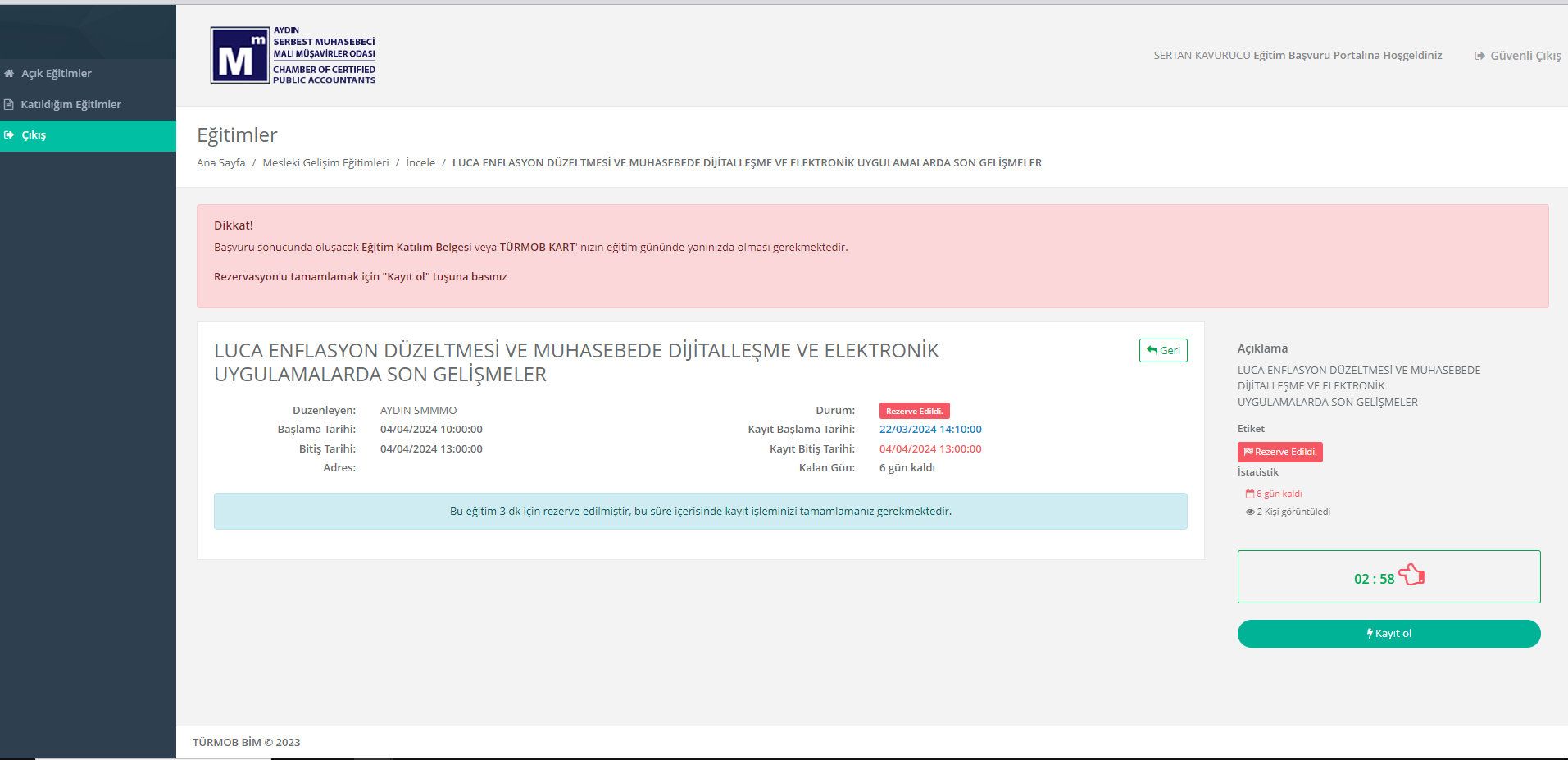 AYDIN 
SERBEST MUHASEBECİ 
MALİ MÜŞAVİRLER ODASI
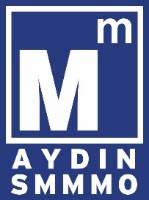 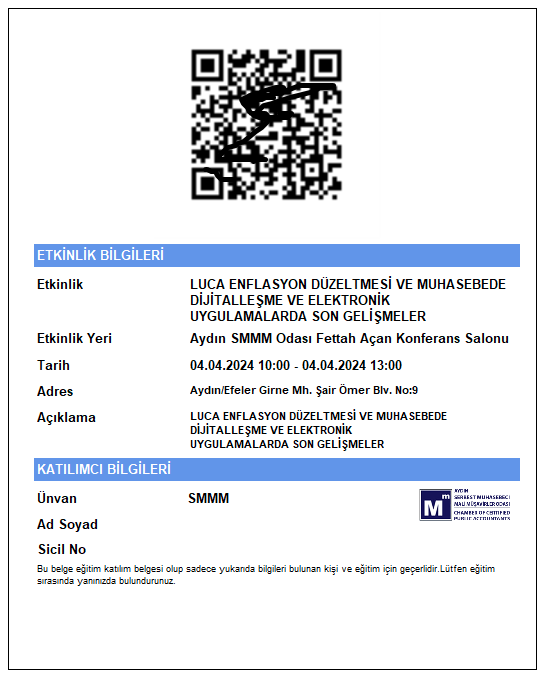 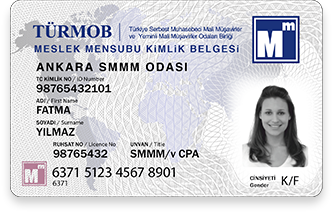 ÖRNEK KİMLİK
Kayıt oluştuktan sonra karekodlu belge ekranda görünecektir.
Kayıt olan üyelerimizin SÜRGEM kredisini kazanabilmeleri için eğitim salonu girişinde Oda personelimizin ellerinde bulunan cihazlara belge çıktısında yer alan karekodu yada TÜRMOB Kartını okutmaları gerekmektedir.